Polynomial-Time PseudodeterminsticConstruction of Primes
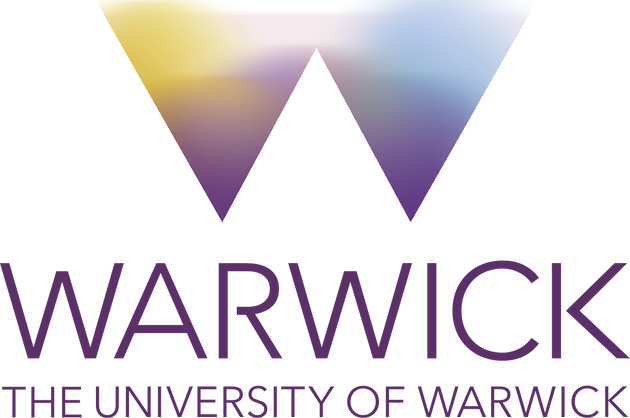 Win-win?
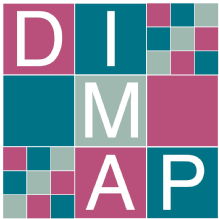 Hanlin Ren
University of Oxford
Joint work with Lijie Chen, Zhenjian Lu, Igor Carboni Oliveira, and Rahul Santhanam
NO
YES
June 12, 2023
DIMAP Seminar @ Warwick
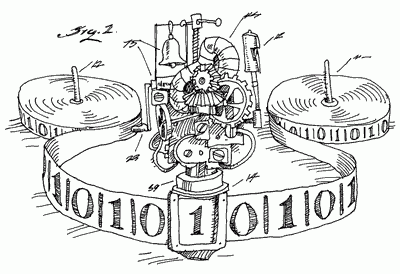 0 / 23
My Amazing Coauthors
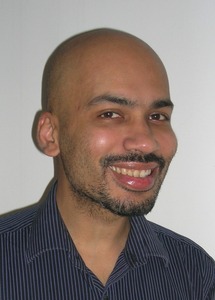 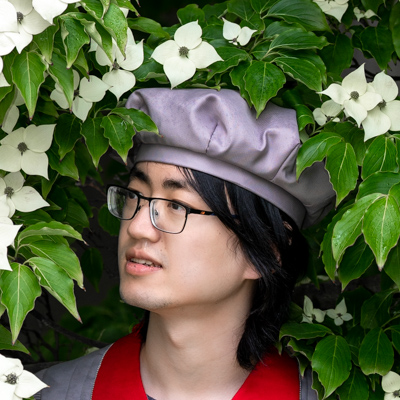 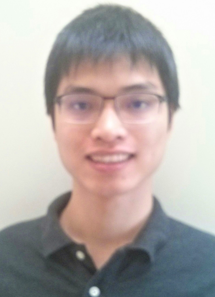 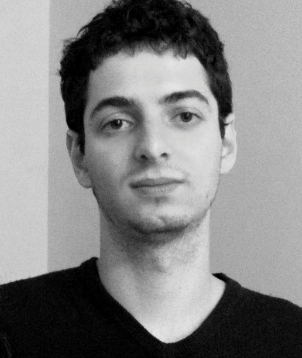 Lijie Chen
(Berkeley)
Rahul Santhanam
(Oxford)
Zhenjian Lu
(Oxford)
Igor C. Oliveira
(Warwick)
1 / 23
The task: finding primes
Finding a prime
2 / 23
Solution 1: Cramér
Can use [AKS04] deterministic primality test!
3 / 23
Solution 2: Mersenne
Under the conjecture, algorithm Mersenne is an infinitely-often polynomial-time algorithm for finding primes.
4 / 23
Dense Properties
Easy with randomness!
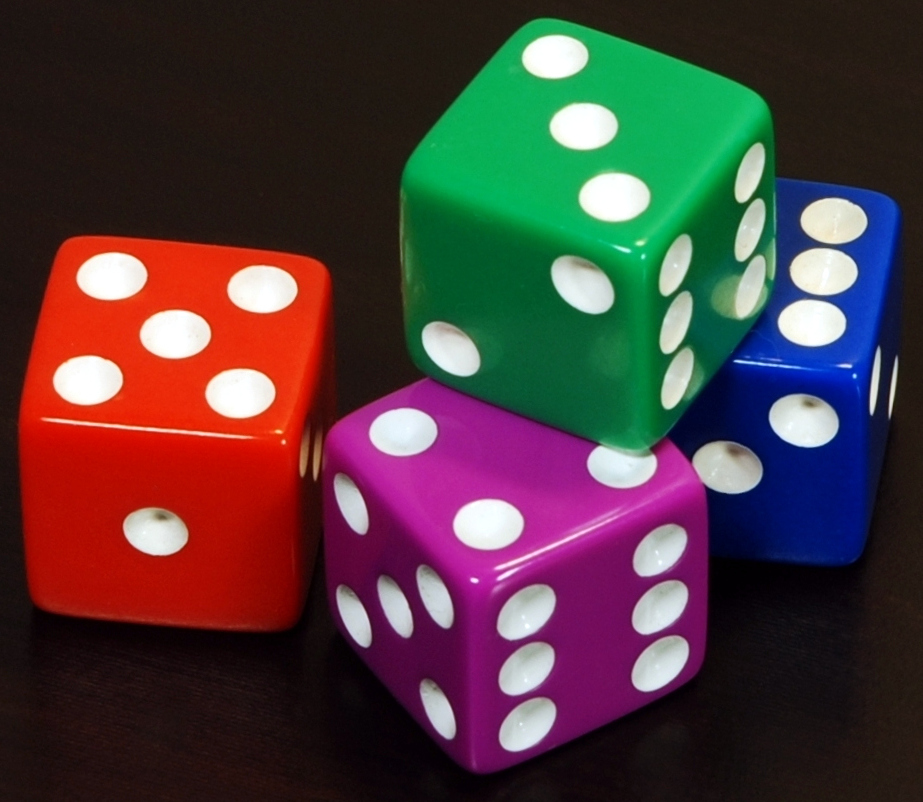 Deterministic algorithms are open…
5 / 23
Solution 3: Impagliazzo-Wigderson
Although algorithm IW is conjectured to find a prime, we seem very far from proving this conjecture…
6 / 23
What we have
Algorithm Cramér
Algorithm Mersenne
Algorithm IW
Polymath 4: tried to use number-theoretic techniques, but did not obtain unconditional improvement
7 / 23
Our result
Next: what’s a pseudodeterministic algorithm?
8 / 23
Intermediate notion between deterministic and randomized algorithms?
Any intermediate notion between deterministic algorithms and randomized algorithms?
Deterministic algorithms
Randomized algorithms
One drawback of Random:
it outputs different primes on different executions
Algorithm DET
Algorithm RAND
❌
Let’s require different execution of RAND to output the same prime!
9 / 23
Pseudodeterministic algorithms
A randomized algorithm is pseudodeterministic, if on most of its computational branches, it outputs the same answer.
Any (bounded) observer thinks the algorithm is deterministic!
Pseudodeterministic algorithms
Deterministic algorithms
Randomized algorithms
Algorithm DET
Algorithm PSEUDO
Algorithm RAND
❌
❌
10 / 23
Our result
“canonical” primes
Spoiler ahead: little number theory but heavy complexity theory 
11 / 23
Techniques: a new win-win analysis
Warm-up: Pseudodeterministic constructions in subexponential time
12 / 23
Uniform Hardness vs Randomness
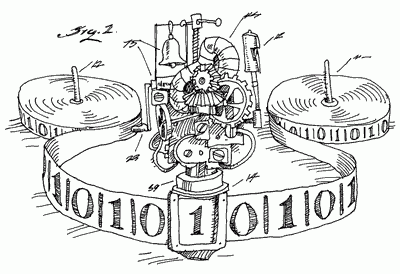 13 / 23
Win-win Analysis
YES
NO
14 / 23
Key Technical Tool: Chen-Tell Generator
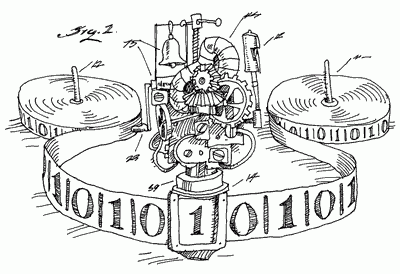 15 / 23
Pseudodeterministic Constructionsfrom Chen-Tell?
NO
YES
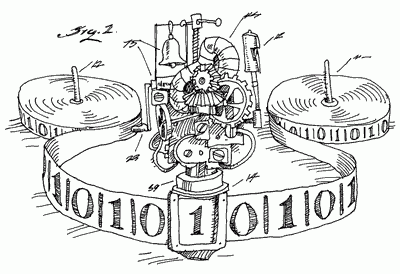 16 / 23
Just Apply It Again…
NO
YES
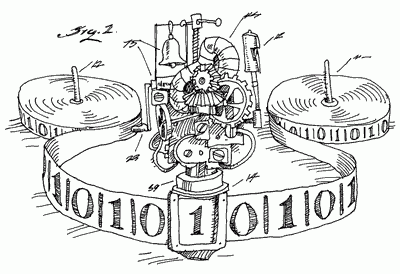 17 / 23
… and Again
NO
NO
NO
YES
YES
YES
18 / 23
Each Iteration
NO
YES
19 / 23
20 / 23
Algorithm CLORS23
21 / 23
Open Problems
Immediate one: a cool name for this win-win technique?
There are sooo many win-wins in complexity theory, all of which stops at half-exponential bounds. Improvements?
Our algorithm has two-sided error.Zero-error pseudodeterministicconstruction?
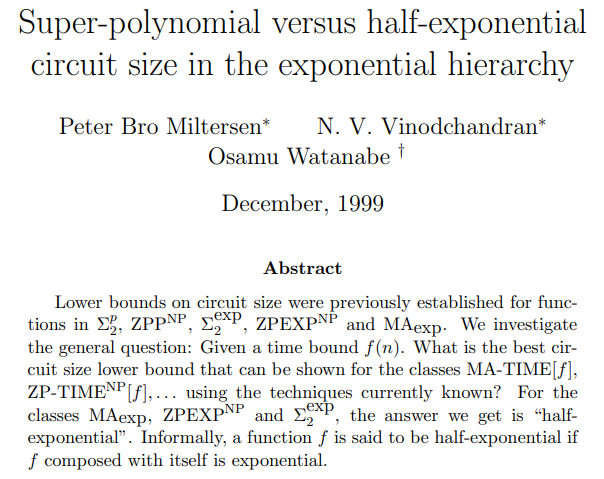 22 / 23
Summary
Chen-Tell generator
New win-win analysis
NO
NO
NO
NO
YES
YES
YES
YES
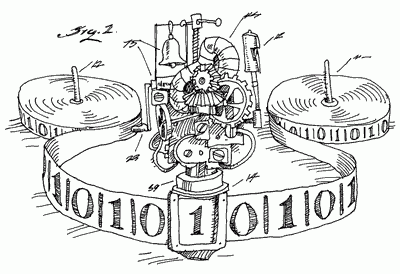 Thank you!
Questions are welcome!
23 / 23
Omitted Details: Shaltiel-Umans Generator
Nisan-Wigderson
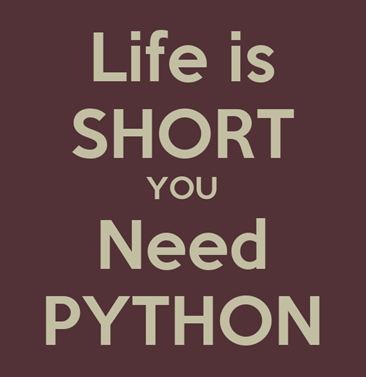 This paper: Shaltiel-Umans as a HSG with learning reconstruction!
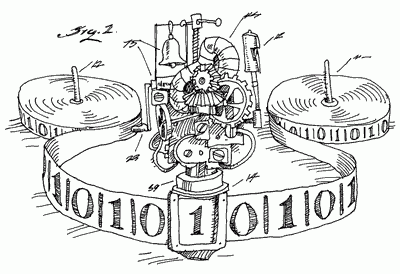 Shaltiel-Umans
24 / 27
Using SU in Chen-Tell
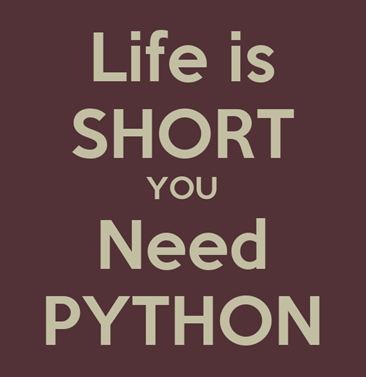 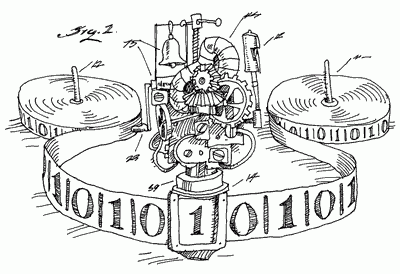 Shaltiel-Umans
25 / 27
26 / 27
Bounded Relativization
27 / 27